STATICS
with the manipulator at an equilibrium configuration,
determine the relationship between:
the generalized forces applied to the end-effector 
and the generalized forces applied to the joints (forces for prismatic joints)  (torques for revolute joints)
Principle of virtual work
As for the joint torques, the elementary work associated with them is
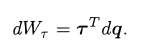 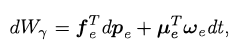 Introducing the geometric jacobian
Forces 
(at end-effector)
Torques
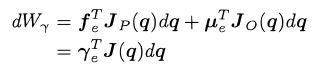 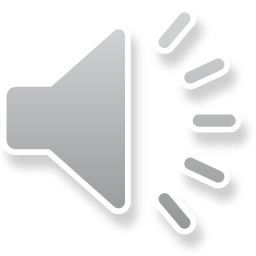 Since virtual and elementary displacements coincide
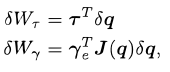 According to the principle of virtual work
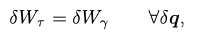 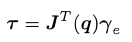 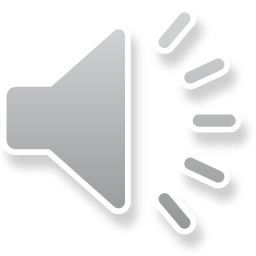 Indices to evaluate the dexterity of the manipulator: Manipulability Ellipsoids
represent the attitude of a manipulator to arbitrarily change end-effector position and orientation
Consider the set of joint velocities of constant (unit) norm
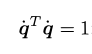 (a sphere in the joint velocity space)
We can replace
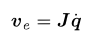 is the equation of the points on the surface of an ellipsoid in the end-effector velocity space
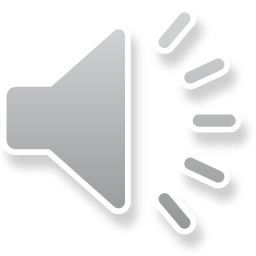 Morover, since
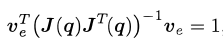 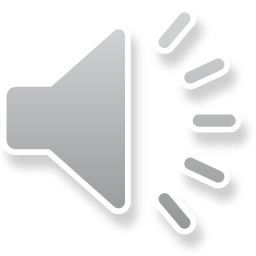 Graphically
the points on the surface of the sphere in the joint velocity space are mapped into points on the surface of the ellipsoid in the end-effector velocity space
Along the direction of the major axis of the ellipsoid, the end-effector can move at large velocity, while along the direction of the minor axis small end-effector velocities are obtained
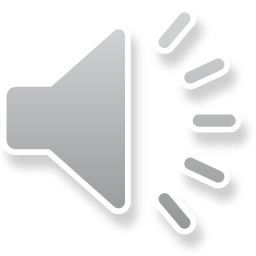 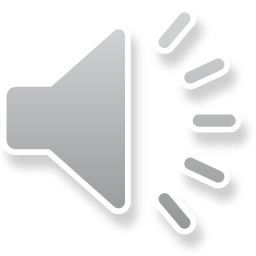 Examples
https://www.youtube.com/watch?v=LZoN8EuqoYE
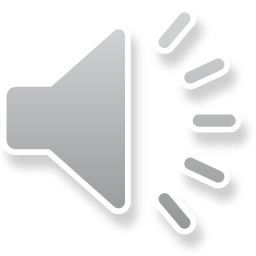 Polytopes
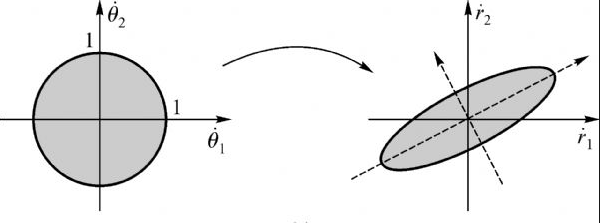 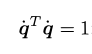 Approximation!
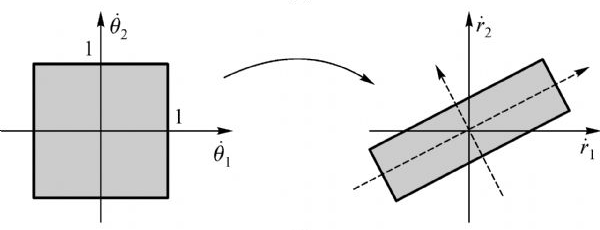 Without 
approximation
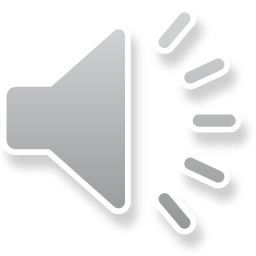 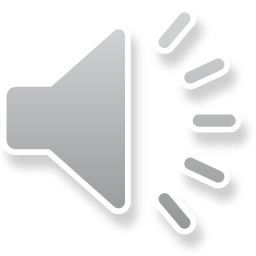 Direction of the principal axis of the ellipsoid
(From Sciavicco book)
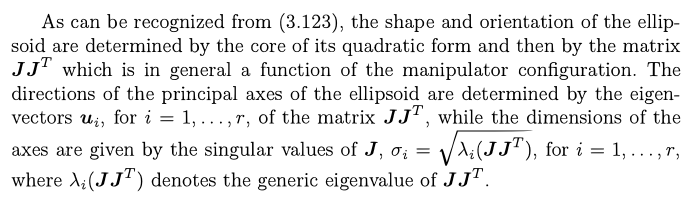 the volume of the ellipsoid is proportional to
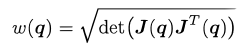 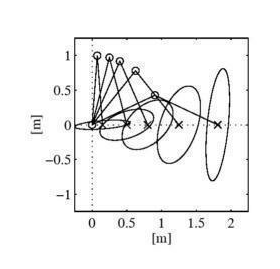 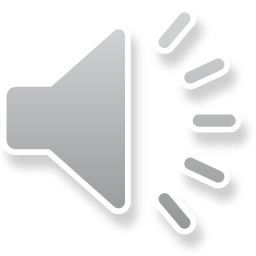 Manipulability Ellipsoids related to forces
Relationship between forces and torques
Starting from a «sphere» of torques at joints
One obtains
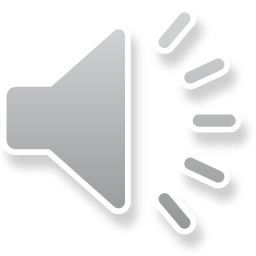 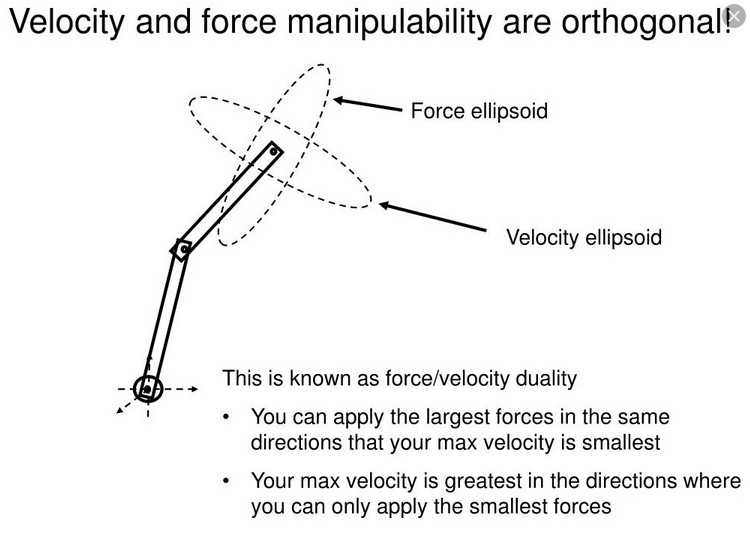 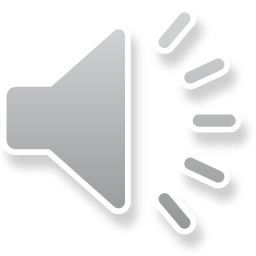 Exercise: cable robot with 2 DoF